ERASMUS COUNTRIES FOOD
By: Alice, Stella, Francesco, Clara and Alejandra
MALTESE FOOD
Figoli





Figoli is pastry made in easter.It has almond filling and in any shape.It can be decorated in icing.
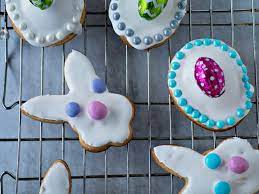 MALTESE FOOD
Pastizzi




Pastizzi are chese and peas filled pastre. They are are very popular in malta and tourists.
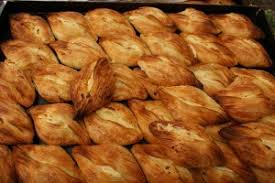 CZECH FOOD
Svíčková
sirloin steak prepared with vegetables 
served with houskové knedlíky 
(bread dumplings), cranberries, cream
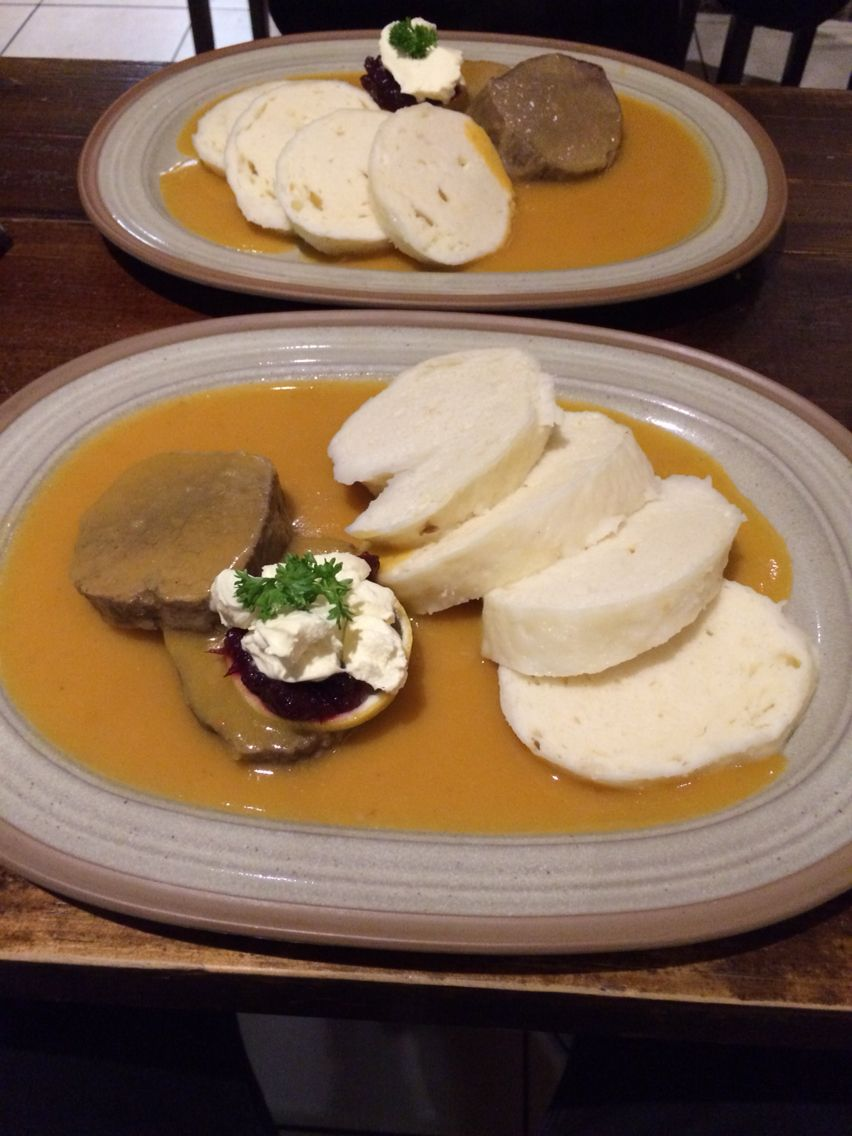 CZECH FOOD
Vepřo knedlo zelo (Pork, dumpling and cabbage)
roast pork with bread dumplings (houskové knedlíky) and stewed cabbage (white or red)
after loading these things on plate, pour the juice from baking
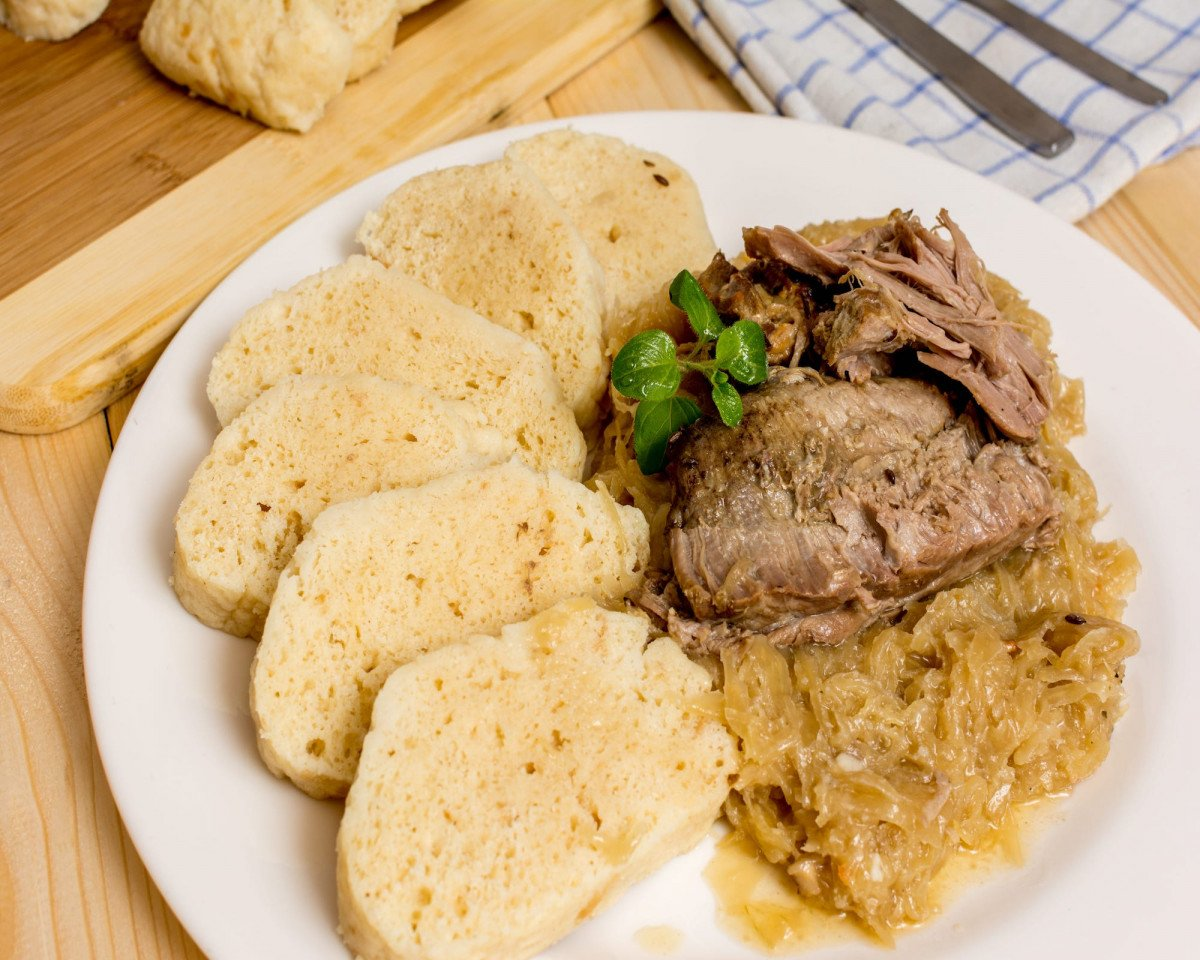 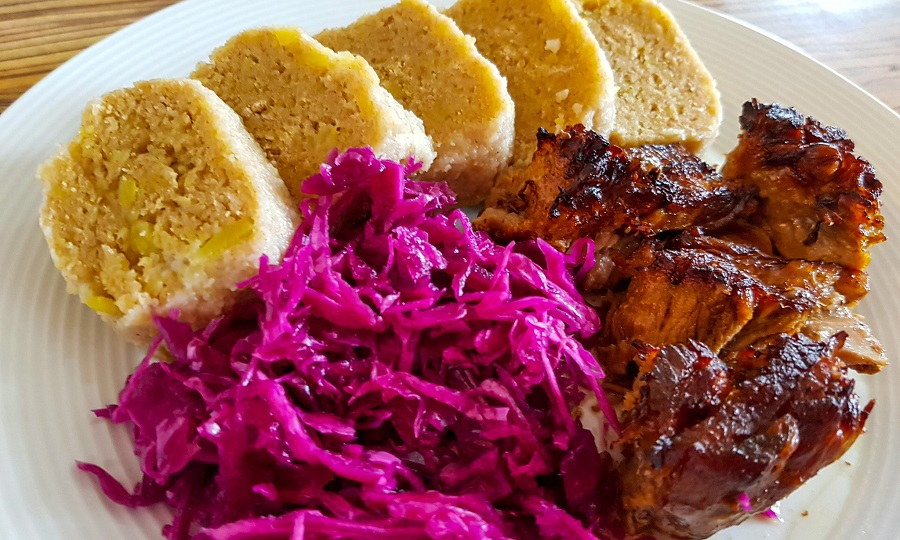 SPANISH FOOD
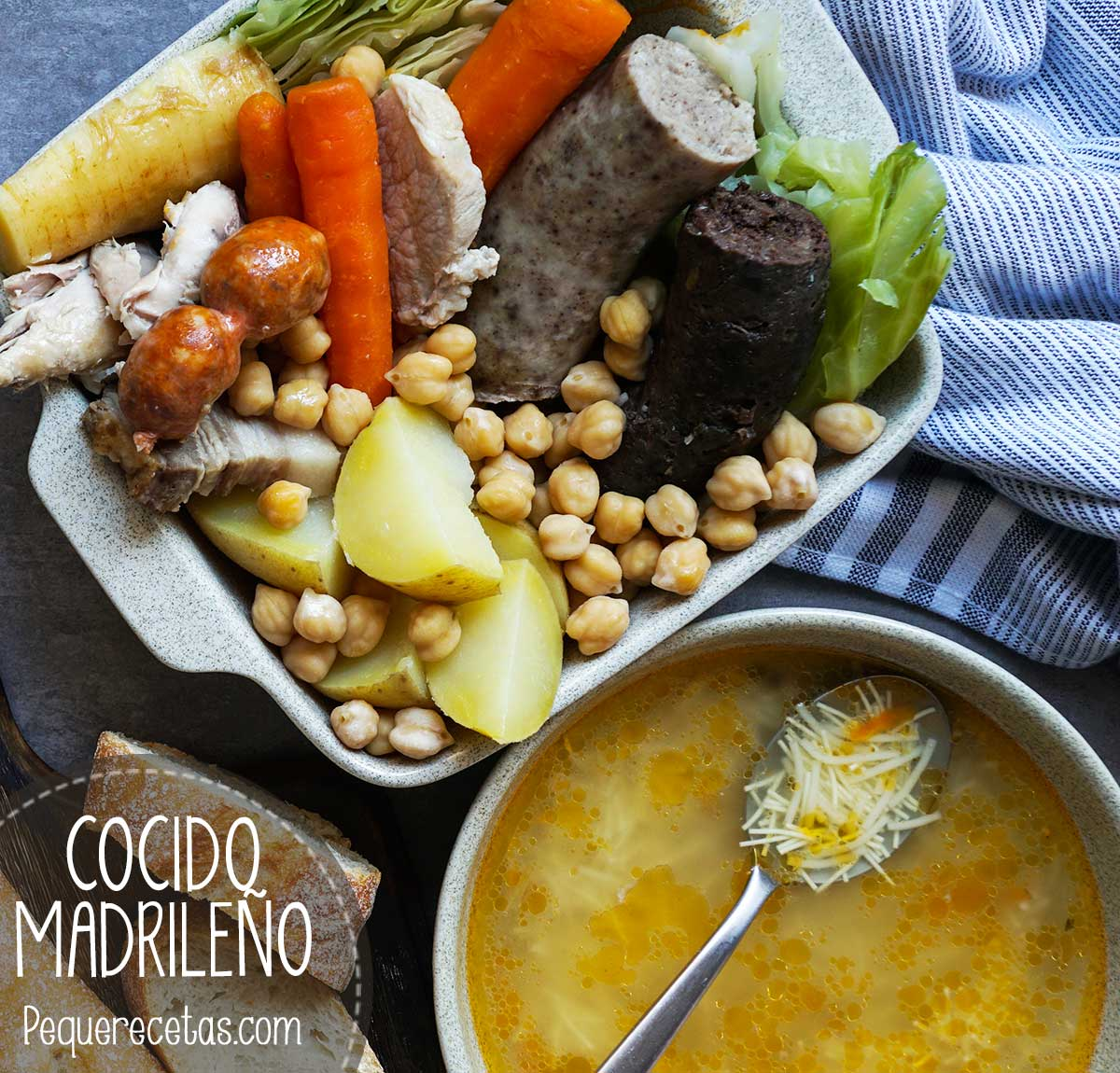 A stew with chickpeas, black pudding, chorizo ​​and other foods that complete its flavor.
SPANISH FOOD
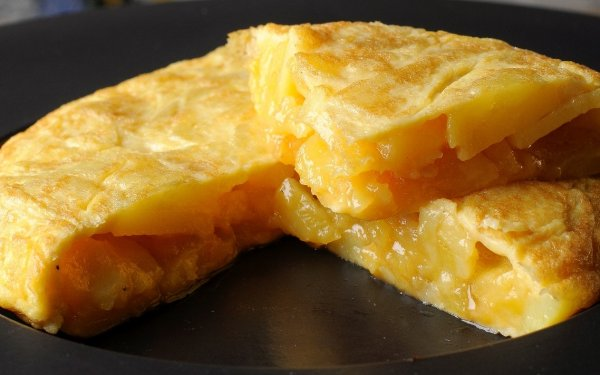 A mix of eggs and potatoes cooked.
SPANISH FOOD
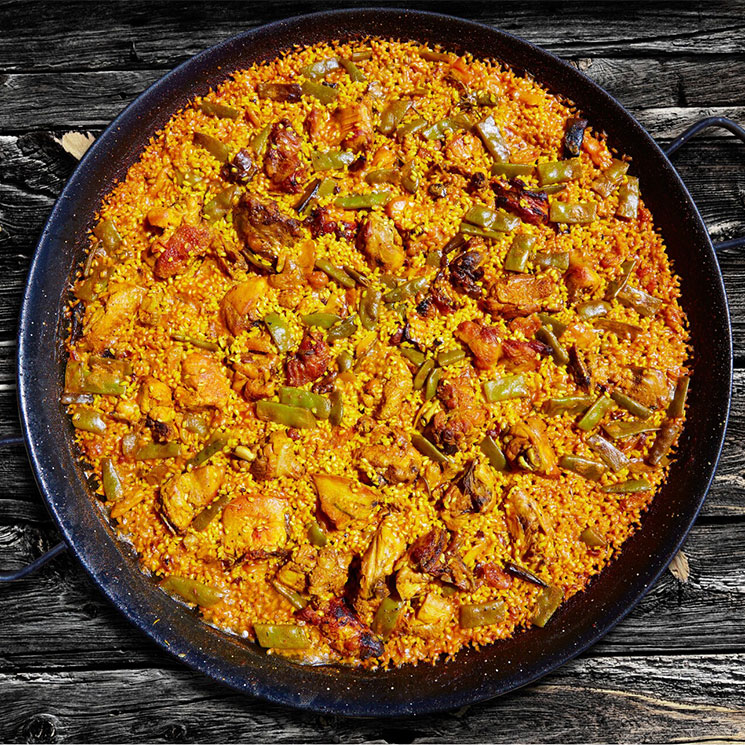 There are a lot of types but it usually contain chicken, vegetables, seafood… and all that make the rice have more flavour.
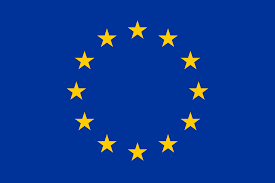 END
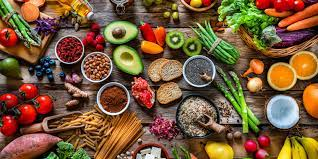